«Психолого-возрастные и физиологические особенности развития подростка»
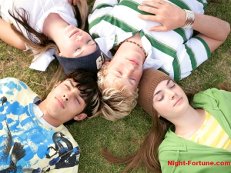 Для развития человека важен каждый возраст. 
		И все же подростковый возраст занимает особое место в психологии. Это самый трудный и сложный из всех детских возрастов, представляющий собой период становления личности.
Главное содержание подросткового возраста составляет его переход от детства к взрослой жизни. 
		Все стороны развития подвергаются качественной перестройке, возникают и формируются новые психологические новообразования, закладываются основы сознательного поведения, формируются социальные установки.
Каждый возраст хорош по-своему.
И в то же время, в каждом возрасте есть свои особенности, есть свои сложности.
 Не исключением является и подростковый возраст: это самый долгий переходный период, который характеризуется рядом физических изменений.
 В это время происходит интенсивное развитие личности, ее второе рождение.
Подростковый возраст - это тот период жизни, когда у человека формируются нормы и способы построения общения.
 И помогает этому общественно полезная деятельность в любых ее формах: производственно-трудовой, художественной, общественно-организационной, спортивной, учебной, - а главное, свободный переход от одной ее формы к другой.
Поэтому  в данном направлении необходимо совершенствовать учебно-воспитательный процесс. 
Это тем более важно, поскольку основные психологические новообразования подростков - сознательная регуляция своих дел и поступков, умение учитывать чувства, интересы, желания и характер других людей и ориентироваться на них при организации своего поведения - формируются в развитых формах общественно полезной деятельности.
Становление психологического механизма, позволяющего учитывать интересы другого человека, происходит именно у подростков.
 Поэтому от характера и организации их общественно полезной деятельности на этом этапе жизни во многом зависит богатство форм и способов человеческого общения, их нравственного поведения в будущем.
Становление психологического механизма, позволяющего учитывать интересы другого человека, происходит именно у подростков.
 Поэтому от характера и организации их общественно полезной деятельности на этом этапе жизни во многом зависит богатство форм и способов человеческого общения, их нравственного поведения в будущем.
Подростковый возраст - пора жизни, когда особенно волнуют общечеловеческие проблемы и ценности, начинает складываться моральное сознание, намечаются общие контуры жизненной позиции.
 Но для окончательного ее определения у подростка нет еще необходимого гражданского опыта, четкой ориентации в социальных отношениях.
У студентов колледжа уже есть для этого все предпосылки - их возраст внутренне связан с построением жизненных планов, с определением дальнейшего пути. Не случайно основным психологическим новообразованием студента-подростка является самосознание.
У индивида, прошедшего все периоды становления личности, возникают и закрепляются качества, лежащие в основе его мировоззрения и нравственности и необходимые для последующей активной производственной и гражданской деятельности.
Граница подросткового возраста в медицинской, педагогической, психологической, социологической и юридической литературе понимаются по-разному:  то как 11 - 14 лет,
 то как 14--18 лет,
 то как 12-20 лет и т. д.
С позиций подростковой психиатрии, к этому возрасту наиболее рационально относить весь период полового созревания - от его первых признаков до наступления полной зрелости. 
С последней в настоящее время в большинстве стран совпадает возраст юридической самостоятельности - 18 лет.
С психологической точки зрения, период полового созревания делят на две части негативную и позитивную стадии:
в  первой из них
 (до 15 лет) подросток противопоставляет себя другим, особенно старшим, всюду противоречит, 
не подчиняется установленным правилам 
и порядкам;
- в позитивной стадии (с 16 лет) выступает противоположная тенденция к социализации, приобщению к духовным ценностям своего времени, выработке жизненных правил.
Половое созревание, как важнейший фактор развития подростка
Половое созревание занимает особое место в развитии ребенка.
 Наступление полового созревания совпадает с подростковым возрастом и является его отличительной чертой.
 Созревание репродуктивной системы достигает уровня взрослого человека к семнадцати-восемнадцати годам.
 Существует определенная связь между гормональной активностью половых желез и физическим и половым развитием подростков.
Так, ускорение роста у мальчиков и девочек начинается в разном возрасте. У мальчиков наиболее интенсивный рост происходит в тринадцать-пятнадцать лет, у девочек - в одиннадцать-тринадцать.
Девочки начинают обгонять мальчиков в росте примерно с десяти лет. После тринадцати-четырнадцати лет, с наступлением первой менструации, темп роста девочек резко падает, и мальчики начинают вновь обгонять их.
Нарастание веса также имеет определенные закономерности:
 до одиннадцати лет вес девочек и мальчиков примерно одинаков, 
с одиннадцати до четырнадцати лет вес девочек превышает вес мальчиков,
 но к шестнадцати годам вес юношей значительно превосходит вес их сверстниц.
Уровень полового созревания отражает состояние 
нейро-эндокринных механизмов регуляции организма в целом и является одним из главных показателей зрелости репродуктивной системы.
У некоторых подростков ростовой скачок и наступление полового созревания происходят раньше или позже, чем у большинства сверстников. В таких случаях принято говорить о несовпадении биологического и паспортного возраста, общей задержке или ускорении полового и физического развития. Эти особенности следует учитывать при построении учебных программ.
У части подростков в начальный период полового созревания также возникают проблемы с запоминанием больших объемов информации.
 В этот период идет становление половой идентичности, сексуальной роли
 Это очень важное обстоятельство, т.к. половое созревание - это стержень, вокруг которого структурируется самосознание подростка.
Подросток начинает осознавать себя не ребенком, а в большей степени взрослым, как бы примеряет на себя взрослые роли, которые ему не дают сыграть. Поэтому подростку часто кажется, что его не понимают, что приводит к психологическим и социальным конфликтам, выходом из которых для подростка может стать поиск среды, в которой "понимают".
Физические и социопсихологические особенности подросткового возраста
Подростковый период жизни составляет переходный этап между детством с его полной зависимостью от старших и невозможностью просуществовать без них и взрослым возрастом с его способностью к самостоятельной жизни, воспроизведению и воспитанию потомства.
Подростковый возраст называют также пубертатным периодом, так как он охватывает процесс полового созревания от его первых признаков до полного завершения.
Переходным подростковый возраст является также в социопсихологическом отношении. 
		Именно на этот период падает формирование характера, т. е. основы личности.
		 В это же время выявляются и закладываются некоторые другие личностные компоненты - способности, наклонности, интересы, значительная часть социальных отношений. 
Этот возраст неслучайно называют
 "трудным".
Становление характера, переход от опекаемого взрослыми детства к самостоятельности - все это обнажает и заостряет слабые стороны личности, делает ее особенно уязвимой и податливой неблагоприятным влияниям среды.
Подростковый комплекс
  включает перепады настроения 
от безудержного веселья к унынию 
и обратно без достаточных причин, 
а также ряд других полярных качеств,
 выступающих попеременно.
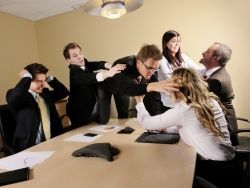 Чувствительность к оценке посторонними своей внешности, способностей, умений сочетается с излишней самонадеянностью и безапелляционными суждениями в отношении окружающих.
Сентиментальность порою уживается с поразительной черствостью, болезненная застенчивость - с развязностью, желание быть признанным и оцененным другими - с показной независимостью, борьба с авторитетами, общепринятыми правилами и распространенными идеалами - с обожествлением случайных кумиров, а чувственное фантазирование - с сухим мудрствованием.
Суть подросткового комплекса составляют свойственные этому возрасту определенные психологические особенности, поведенческие модели, специфически-подростковые поведенческие реакции на воздействия окружающей социальной среды.
К ним относятся:
- реакции эмансипации, 
- группирования со сверстниками, 
- реакция увлечения (хобби-реакция),
- реакции, обусловленные формирующимся сексуальным влечением
Детские поведенческие реакции в подростковом возрасте
Эти реакции у детей были описаны рядом французских психиатров - G. Heuyer, J. Dublineau, H. Joli, L. Michaux. В нашей стране Г.Е.Сухарева (1959), О.В.Кербиков (1961) и В.В.Ковалев (1973) использовали их для понимания нарушений поведения в детском возрасте. В определенной мере эти детские реакции сохраняют свою роль у подростков.
К этим реакциям относятся следующие: 
- реакция отказа, 
- реакция оппозиции, 
- реакция имитации, 
- отрицательная имитация, 
- реакция компенсации, 
- реакция гиперкомпенсации.
Внешний вид подростка, душевное состояние подростка
Внешний вид подростка - еще один источник конфликта.
Меняется походка, манеры, внешний облик. Ещё совсем недавно свободно, легко двигавшийся мальчик начинает ходить вразвалку, опустив руки глубоко в карманы и сплёвывая через плечо. У него появляются новые выражения.
Девочка начинает ревностно  сравнивать
 свою одежду и причёску с образцами,
 которые она видит на улице и обложках журналов, выплёскивая на маму эмоции
 по поводу имеющихся расхождений.
Родителей не устраивает ни молодёжная мода, ни цены на вещи, так нужные их ребёнку. А подросток, считая себя уникальной личностью, в то же время стремится ничем не отличаться от сверстников.
Внутренне происходит следующее:
У подростка появляется своя позиция. 
	Он считает себя уже достаточно взрослым и относится к себе как к взрослому. Желание, чтобы все (учителя, родители) относились к нему, как к равному, взрослому. Но при этом его не смутит, что прав он требует больше, чем берет на себя обязанностей. И отвечать за что-то подросток вовсе не желает, разве что на словах. Стремление к самостоятельности выражается в том, что контроль и помощь отвергаются.
Ведущей деятельностью в этом возрасте является коммуникативная.
 Общаясь, в первую очередь, со своими сверстниками, подросток получает необходимые знания о жизни. Очень важным для подростка является мнение о нем группы, к которой он принадлежит. Сам факт принадлежности к определенной группе придает ему дополнительную уверенность в себе.
Положение подростка в группе, те качества, которые он приобретает в коллективе  существенным образом влияют на его поведенческие мотивы. 
Более всего особенности личностного развития подростка проявляются в общении со сверстниками. 
Любой подросток мечтает о закадычном друге. Причем  о таком, которому можно было бы доверять "на все 100", как самому себе, который будет предан и верен, несмотря ни на что!
В друге ищут
 сходства, понимания, принятия. 
Друг удовлетворяет потребность в самопонимании. Практически, 
друг  - 
является аналогом психотерапевта.
Дружат чаще всего 
	с подростком того же пола, 
социального статуса, таких же способностей (правда, иногда друзья подбираются по контрасту, как бы в дополнение своим недостающим чертам).
Дружба носит избирательный характер, измена не прощается. А вместе с подростковым максимализмом дружеские отношения носят своеобразный характер: с одной стороны - потребность в единственно-преданном друге, с другой - частая смена друзей.
Учебная деятельность и образовательное учреждение перестаёт быть главной и самой важной задачей. Ведущей деятельностью становится интимно-личностное общение со сверстниками. В подростковом возрасте происходит снижение продуктивности умственной деятельности в связи с тем, что конкретное мышление сменяется логическим.
Для подросткового возраста характерна направленность поиска на собственную личность, самоисследование и самоанализ.
Подросток пытается высказаться, пусть даже самому себе (дневники). В этот период происходит рост самосознания, как внутренне освоенный опыт социальных отношений, позволяющий глубже понять других и себя. Подростковый период - это настолько интенсивный этап изменений в жизни подростка, что он поглощает его целиком.
Нужно дать возможность подростку 
почувствовать непрерывность
 жизни и непрерывность 
изменений и саморазвития, 
а данный этап лишь как ещё одну,
 возможно, самую сложную и реальную, ступеньку к взрослой жизни.
Индивидуальный 
подход – 
первая заповедь воспитателя! Когда речь идет о подростке - она 
	особенно важна